fvl.unob.cz
Kybernetická  bezpečnost
Téma 8
Kritická informační infrastruktura (KII)
a 
významné informační systémy (VIS).
Osnova
Úvod
Kritická infrastruktura
Kritická informační infrastruktura
Technologické prvky jednotlivých částí
Významné informační systémy
Závěr
Literatura:
HROMADA, Martin; HRŮZA, Petr; KADERKA, Josef; LUŇÁČEK, Oldřich;  NEČAS, Miroslav; PTÁČEK, Bohumil; SKORUŠA, Leopold; SLOŽIL,  Richard. Kybernetická bezpečnost: teorie a praxe. Praha: Powerprint  s.r.o., 2015, 250 s. ISBN 978-80-87994-72-6.
HRŮZA, Petr; PITAŠ, Jaromír; ŠANDA, Jaroslav; BRECHTA, Bohumil.  Kybernetická bezpečnost II. Brno: Univerzita obrany, Brno, 2013, 100 s.  ISBN 978-80-7231-931-2.
HRŮZA, Petr. Kybernetická bezpečnost. Brno: Univerzita obrany, 2012,  90 s. ISBN 978-80-7231-914-5.
JIRÁSEK, Petr, Luděk NOVÁK a Josef POŽÁR. Výkladový slovník  kybernetické bezpečnosti. Třetí aktualizované vydání. Praha: Policejní  akademie ČR v Praze, 2015. ISBN 978-80-7251-436-6.
Vydané normy ISO/ČSN řady 27000 a platné zákony a vyhlášky z oblasti  kybernetické bezpečnosti.
Kritickou infrastrukturou (KI) se dle zákona č. 240/2000 Sb., o  krizovém řízení a o změně některých zákonů (krizový zákon) rozumí  prvek kritické infrastruktury nebo systém prvků kritické infrastruktury,  narušení jehož funkce by mělo závažný dopad na bezpečnost státu,  zabezpečení základních životních potřeb obyvatelstva, zdraví osob nebo  ekonomiku státu.

Evropskou kritickou infrastrukturou (EKI) se rozumí kritická  infrastruktura na území České republiky, jejíž narušení by mělo závažný  dopad i na další členský stát Evropské unie.
Prvkem KI je zejména stavba, zařízení, prostředek nebo veřejná infrastruktura,   určené podle průřezových a odvětvových kritérií (je-li prvek kritické infrastruktury  součástí evropské kritické infrastruktury, považuje se za prvek evropské kritické  infrastruktury). Tato kritéria jsou obsažena v nařízení vlády č. 432/2010 Sb., o  kritériích pro určení prvku kritické infrastruktury.
Proces určování prvků KI
Prvky KI, jejichž provozovatelem je organizační složka státu („OSS“):
ministerstva a ústřední správní úřady a ČNB zasílají Ministerstvu vnitra návrhy  prvků KI a EKI, jejichž provozovatelem je OSS (§ 9 odst. 3 písm. d) a §13 odst.  4 písm. c) krizového zákona),
Ministerstvo vnitra zpracuje seznam, který je podkladem pro určení prvků KI a  EKI, jejichž provozovatelem je OSS (§ 10 odst. 1 písm. f) krizového zákona),
vláda usnesením určí prvky KI a EKI, jejichž provozovatelem je OSS (§ 4 odst. 1  písm. e) krizového zákona).
Prvky KI, které nejsou určovány podle § 4 odst. 1 písm. e) krizového zákona
(jejichž provozovatelem není OSS):
ministerstva a ústřední správní úřady a ČNB určí opatřením obecné povahy  prvky KI a EKI,
o tomto určení informují bez zbytečného odkladu Ministerstvo vnitra.
Subjektem	KI
se	rozumí	provozovatel	prvku	kritické	infrastruktury	(jde-li
o provozovatele prvku evropské kritické infrastruktury, považuje se tento  za subjekt evropské kritické infrastruktury). Subjekt KI je povinen určit styčného  bezpečnostního zaměstnance, který poskytuje za subjekt KI součinnost při plnění  úkolů podle krizového zákona.

Subjekt KI odpovídá za ochranu prvku KI a za tímto účelem zpracovává plán  krizové připravenosti subjektu KI. V tomto plánu jsou identifikována možná  ohrožení funkce prvku KI a stanovena opatření na jeho ochranu. Skládá se ze   základní části, operativní části a pomocné části. Náležitosti a způsob zpracování  plánu krizové připravenosti uvádí § 17 a § 18 nařízení vlády č. 462/2000 Sb.,  k provedení § 27 odst. 8 a § 28 odst. 5 zákona č. 240/2000 Sb., o krizovém řízení  a o změně některých zákonů (krizový zákon).
Kybernetický prostor
Jedná se o virtuální oblast, kde pracují, případně spolu prostřednictvím  elektronických	komunikací komunikují	informační systémy, jednotlivé
počítače i počítačové sítě. V kybernetickém prostoru jsou  zpracovávány a vyměňovány informace a ukládána, sdílena či  přenášena data v elektronické podobě.
Kritická Informační Infrastruktura (KII)
Jedná se o obdobu kritické infrastruktury, jak ji specifikuje nařízení  vlády a krizový zákon, do které je vložen pojem „informační“ a týká se  informačních a komunikačních systémů. Narušení funkce systémů  určených jako kritická informační infrastruktura by mělo závažný dopad  např. na bezpečnost státu, zabezpečení základních životních potřeb  obyvatelstva, zdraví osob nebo ekonomiku státu.
Zásady určování prvků kritické infrastruktury
Určování kritické informační infrastruktury provádí Národní úřad pro kybernetickou a informační bezpečnosti (dále jen „Úřad“) na základě zmocnění v § 22 písm. m) a n) zákona č. 181/2014 Sb., o kybernetické bezpečnosti (dále jen „zákon o kybernetické bezpečnosti“), a na základě § 9 odst. 3 písm. c) zákona č. 240/2000 Sb., o krizovém řízení (dále jen „krizový zákon“), a nařízení vlády.

Zákon o kybernetické bezpečnosti ukládá v § 22 písm. o) Úřadu povinnost ověřovat každé 2 roky aktuálnost určení prvků kritické infrastruktury určených v odvětví VI. Komunikační a informační systémy, oblasti G. Kybernetické bezpečnosti nařízení vlády.
S účinností zákona č. 205/2017 Sb., kterým se mění  zákon č. 181/2014 Sb., o kybernetické bezpečnosti a o  změně souvisejících zákonů (zákon o kybernetické bezpečnosti),	 ve znění	zákona	č.	104/2017 Sb.,	a  některé	další	zákony, transponujícího směrnici Evropského parlamentu a Rady (EU) 2016/1148 ze  dne 6. července 2016 o opatřeních k zajištění vysoké  společné úrovně bezpečnosti sítí a informačních  systémů v Unii („směrnice NIS“), byly do zákona o  kybernetické bezpečnosti zavedeny nové povinné  osoby, a to provozovatelé základních služeb, správci  informačních systémů základních služeb a provozovatelé  informačních systémů základních služeb.
Zásady určování prvků kritické infrastruktury
Základní kritéria pro určení prvků kritické infrastruktury jsou jejich:
nenahraditelnost
Hlediskem nenahraditelnosti se rozumí skutečnost, že při narušení nebo  zničení jsou nutné opravy, rekonstrukce nebo výstavba prvku nebo jeho  části. Činnost nelze nahradit v krátkém období a do obnovy činnosti lze  náhradu řešit pouze provizorně s tím, že bude významně ovlivněn život  obyvatelstva a fungování veřejné správy. Bude omezeno nebo znemožněno  naplňování některých základních potřeb (např. dodávky elektřiny, plynu,  fungování komunikačních prostředků, služeb,…). Přitom může, ale nemusí  být, vyhlášen krizový stav. Bude nutné vyhlásit regulační stupně, stavy  nouze nebo omezení, která mohou dosáhnout celostátní úrovně.
nahraditelnost
Pod hlediskem nahraditelnosti se rozumí fakt, že při narušení nebo zničení  jsou nutné opravy, rekonstrukce nebo výstavba prvku nebo jeho části. Jejich  činnost lze však nahradit jiným subjektem nebo provizorním způsobem  v dostačující úrovni a rozsahu.
Mezi	další
aspekty	posuzování	je
nutné		zařadit  a	to	zejména
odvětvová
s	ohledem
a	průřezová	kritéria,  na	určování	a
označování
nadnárodních
infrastruktur stanovených ve Směrnici Rady o určování a  označování evropských kritických infrastruktur a o  posouzení potřeby zvýšení jejich ochrany („Směrnice o  EKI“). Tento pohled lze použít i pro stanovení národní  kritické infrastruktury.
Zákon o kybernetické bezpečnosti svěřuje Národnímu  úřadu pro kybernetickou a informační bezpečnost  („NÚKIB“) úkol určovat provozovatele základních
služeb	a	informační	systémy	základních
obdobně	jako	tomu	je	v
služeb,  kritické
případě	správců
informační infrastruktury.

Za tím účelem zákon NÚKIB zmocňuje vyhláškou určit  odvětvová a dopadová kritéria. Tato kritéria mají  současně sloužit pro vymezení významnosti dopadu  narušení základní služby na zabezpečení společenských  nebo ekonomických činností.
Průřezová	kritéria
jsou	definována	jako	soubor	hledisek	pro
posuzování závažnosti vlivu narušení funkce prvku kritické  infrastruktury s mezními hodnotami, které zahrnují rozsah ztrát na  životě, dopad na zdraví osob, mimořádně vážný ekonomický dopad  nebo dopad na veřejnost v důsledku rozsáhlého omezení  poskytování nezbytných služeb nebo jiného závažného zásahu do  každodenního života.

Mezní hodnoty zahrnují:
počet obětí (zranění osob a ztráty na životech),
ekonomický dopad (hospodářské ztráty nebo zhoršení kvality  výrobků či služeb, včetně případných dopadů na životní  prostředí),
c)	dopad
strádání
na	veřejnost	(dopad
a	narušení
na	důvěru	veřejnosti,	fyzické
ztráty
každodenního	života,	včetně
nezbytných služeb)
Za	odvětvové
kritérium
se	považují
technické	nebo	provozní
hodnoty	k	určování
prvku	kritické	infrastruktury	v	odvětvích
energetika, vodní hospodářství, potravinářství a zemědělství,  zdravotnictví, doprava, komunikační a informační systémy, finanční  trh a měna, nouzové služby a veřejná správa.
Odvětvová kritéria:
Energetika (výroba, přenos, distribuce, skladování)
Elektřina
Zemní plyn
Ropa a ropné produkty
Vodní hospodářství
Potravinářství a zemědělská výroba
Zdravotnictví
Doprava
Silniční
Železniční
Letecká
Vodní
Finanční trh a měna  Nouzové služby
IZS
Radiační monitorování
Předpovědní, varovná a hlásná služba
Veřejná správa
Veřejné finance
Sociální ochrana a zaměstnanost
Ostatní státní správa
Zpravodajské služby

Komunikační a informační systémy:
Technologické prvky pevné sítě elektronických komunikací
Technologické prvky mobilní sítě elektronických komunikací
Technologické prvky pro rozhlasové a televizní vysílání
Technologické prvky pro satelitní komunikaci
Technologické prvky pro poštovní služby
Technologické prvky informačních systémů
Oblast kybernetické bezpečnosti
Průřezovým	kritériem	pro	určení	prvku	kritické	(informační)  infrastruktury je hledisko:
obětí s mezní hodnotou více než 250 mrtvých nebo více než  2 500 osob s následnou hospitalizací po dobu delší než            24 hodin,

ekonomického dopadu s mezní hodnotou hospodářské ztráty  státu vyšší než 0,5 % hrubého domácího produktu, nebo

dopadu na veřejnost s mezní hodnotou rozsáhlého omezení  poskytování nezbytných služeb nebo jiného závažného zásahu  do každodenního života postihujícího více než 125 000 osob.
Odvětvová kritéria (odvětví VI. Komunikační a informační systémy)

Technologické prvky pevné sítě elektronických komunikací:
centrum řízení a podpory sítě,
řídící ústředna,
mezinárodní ústředna,
transitní ústředna,
datové centrum,
telekomunikační vedení.

Technologické prvky mobilní sítě elektronických komunikací:
centrum řízení a podpory sítě,
ústředna mobilní sítě,
základnová řídící jednotka sítě pokrývající strategickou lokalitu,
základnová stanice sítě pokrývající strategickou lokalitu,
datové centrum.
Odvětvová kritéria (odvětví VI. Komunikační a informační systémy)

Technologické prvky sítí pro rozhlasové a televizní vysílání:
vysílací	zařízení	pro	šíření	televizního	nebo	rozhlasového	signálu  určených pro informaci obyvatelstva
za	krizových	situací	vysílacím	výkonem	nad	1	kW	k	zajištění  rozhlasového a televizního vysílání veřejnoprávního provozovatele
řídící pracoviště provozu,
datové centrum,
síť pro rozhlasové a televizní vysílání k zajištění provozu rozhlasového  a televizního vysílání veřejnoprávního provozovatele.

Technologické prvky pro satelitní komunikaci:
hlavní pozemní satelitní přijímací a vysílací stanice,
Evropský globální navigační družicový systém,
pozemní řídící a komunikační středisko,
pozemní propojovací síť.
Odvětvová kritéria (odvětví VI. Komunikační a informační systémy)

Technologické prvky pro poštovní služby:
centrální a regionální výpočetní středisko, středisko centrálního  snímání a úložiště dat,
sběrný přepravní uzel,
řídící a mezinárodní pošta,
poštovní dopravní infrastruktura.

Technologické prvky informačních systémů:
řídicí centrum,
datové centrum,
síť elektronických komunikací,
technologický prvek zajišťující provoz registru doménových jmen „CZ“  a zabezpečení provozu domény nejvyšší úrovně „CZ“.
Odvětvová kritéria (odvětví VI. Komunikační a informační systémy)

G. Oblast kybernetické bezpečnosti:
Odvětvová kritéria podle nařízení vlády č. 432/2010 Sb. ve znění novely
č. 315/2014 Sb., příloha - odvětví VI., část G.)
, b) Ovlivňuje Váš IS nebo KS významně nebo zcela činnost   určeného prvku KI a zároveň je nahraditelný jen při vynaložení  nepřiměřených nákladů nebo v časovém období delším jak 8 hodin?
 Je Váš IS spravovaný orgánem veřejné moci obsahující osobní údaje  o více než 300 tis. osobách?
 Je Váš systém komunikačním systémem, který zajišťuje připojení  nebo propojení prvku KI s kapacitou garantovaného datového přenosu  min. 1 Gbit/s?
 Odvětvová kritéria pro určení prvku KI uvedená v písm. A. – F.,  odvětví VI. přílohy nařízení vlády č. 432/2010 Sb., ve znění novely  č. 315/2014 Sb., se použijí přiměřeně pro oblast KB, pokud je ochrana  prvku naplňujícího tato kritéria nezbytná pro zajištění kybernetické  bezpečnosti.
Nová dopadová kritéria:
závažné omezení či narušení druhu služby postihující více než      50  000 osob, nebo
závažné omezení či narušení jiné základní služby, nebo omezení či  narušení provozu prvku kritické infrastruktury, nebo
hospodářskou ztrátu vyšší než 0,25 % HDP, nebo
nedostupnost druhu služby pro více než 1 600 osob, která není  nahraditelná jiným způsobem bez vynaložení nepřiměřených  nákladů, nebo
oběti na životech s mezní hodnotou více než 100 mrtvých nebo
1 000 zraněných osob vyžadujících lékařské ošetření, nebo
narušení veřejné bezpečnosti na významné části správního obvodu  obce s rozšířenou působností, které by mohlo vyžadovat provedení  záchranných a likvidačních prací složkami integrovaného  záchranného systému, nebo
kompromitaci citlivých osobních údajů o více než 200 000 osobách  (toto kritérium není u všech odvětví uvažováno za předmětné).
Základní služba = služba, jejíž poskytování je závislé na sítích nebo  informačních systémech a jejíž narušení by mohlo mít významný  dopad na zabezpečení činností v některém z těchto odvětví:
energetika
doprava
bankovnictví
infrastruktura finančních trhů
zdravotnictví
vodní hospodářství
digitální infrastruktura
chemický průmysl

Informační systém základní služby = systém, na jehož fungování je  závislé poskytování základní služby

Provozovatel	základní	služby	=	orgán	nebo	osoba,	která	je
odpovědná za poskytování základní služby a která je určena NÚKIB.
Přestupky
Zavedení nových přestupků, doplnění nových povinných osob  Změna výše sankcí za přestupky – zvyšují se pokuty:
Ze 100 000 Kč na 1 000 000/5 000 000 Kč
Spodní hranice pokut nestanovena

Povinnost	Sankce
Neplnění nápravných opatření , rozhodnutí, nepředání dat až 1 000 000  Nebude mít smluvně ošetřené vlastnictví, ničení a předání dat až 1 000 000
Nehlásí incidenty, neplnění rozhodnutí  
Nezavede bezpečnostní opatření  
Hlášení kontaktních údajů
Nepředá data, nezničí data/nespolupracuje při určování
až 1 000 000
až 5 000 000
až 10 000
až 200 000
Významný informační systém
Vyhláška č. 317/2014 Sb., o významných informačních
systémech a jejich určujících kritériích:
informační systém spravovaný orgánem veřejné moci,  který není kritickou informační infrastrukturou a u  kterého narušení bezpečnosti informací může omezit  nebo výrazně ohrozit výkon působnosti orgánu veřejné  moci.
Významný informační systém
Určující kritéria
 Určující kritéria významného informačního systému se člení na
dopadová určující kritéria a
oblastní určující kritéria.


 Významným informačním systémem není informační systém,  jehož správcem je obec a při výkonu působnosti obce hlavní město  Praha.

 Naplnění určujících kritérií významného informačního systému,  který není uveden v příloze č. 1 k této vyhlášce, posuzuje správce  informačního systému.
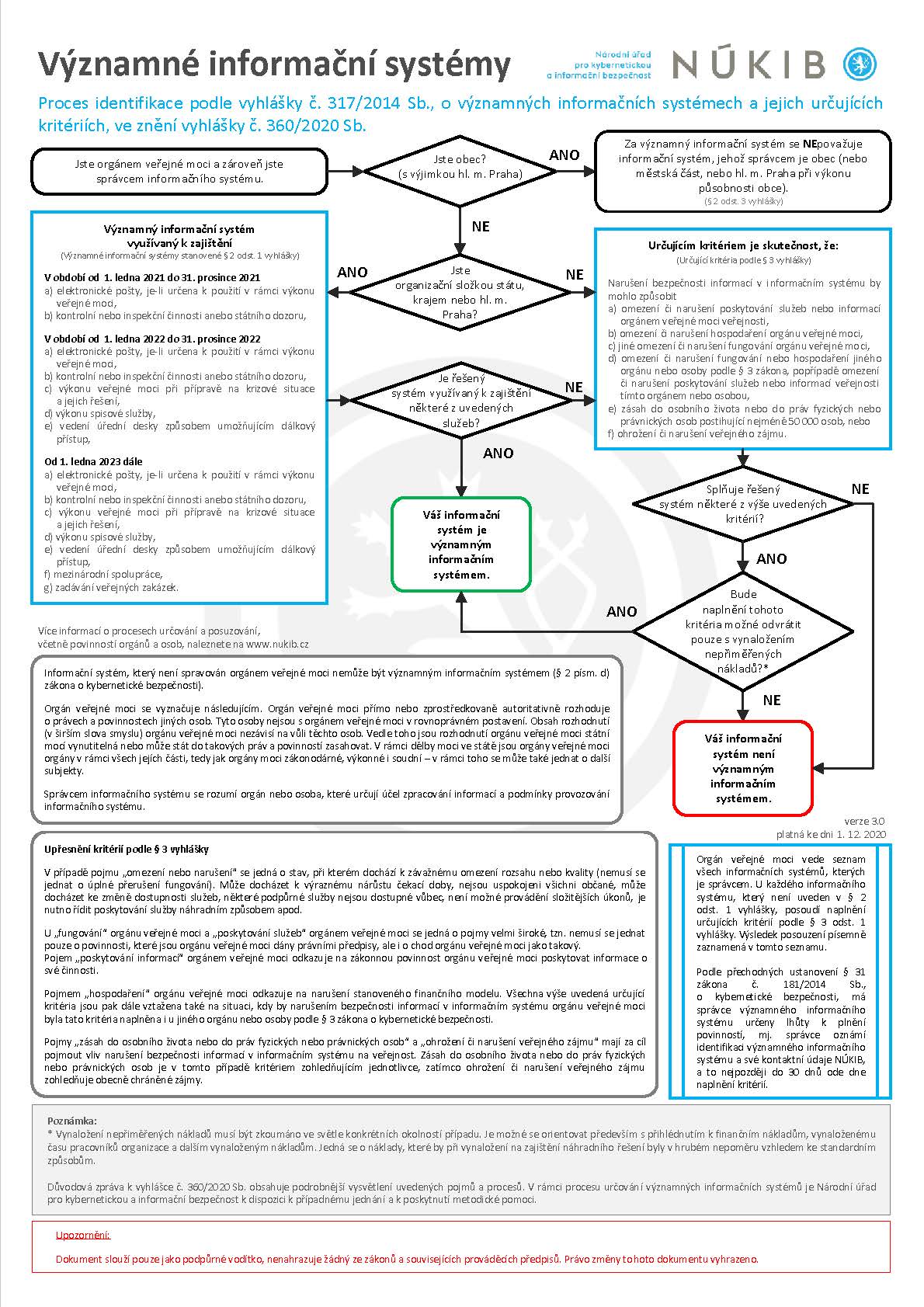 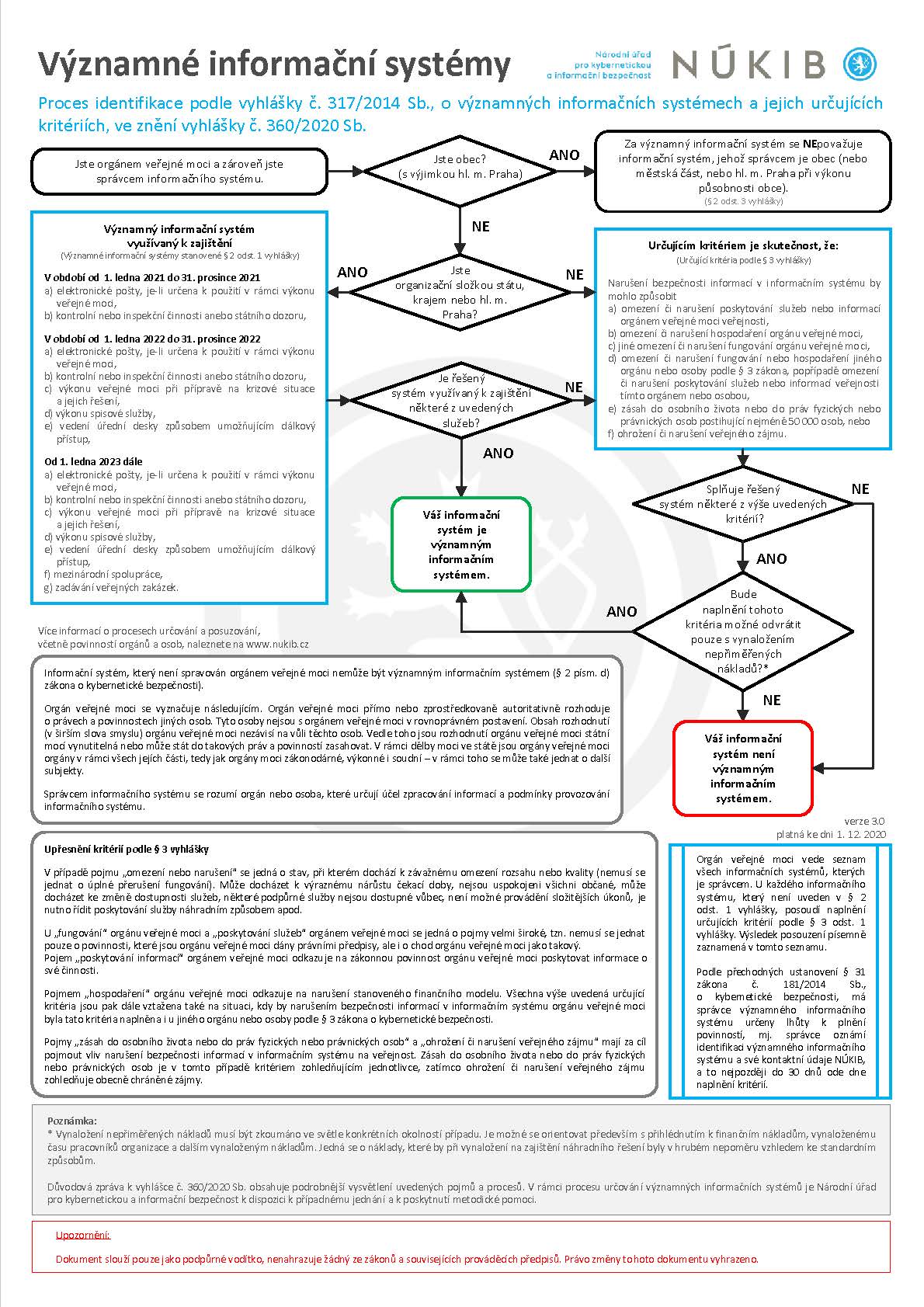 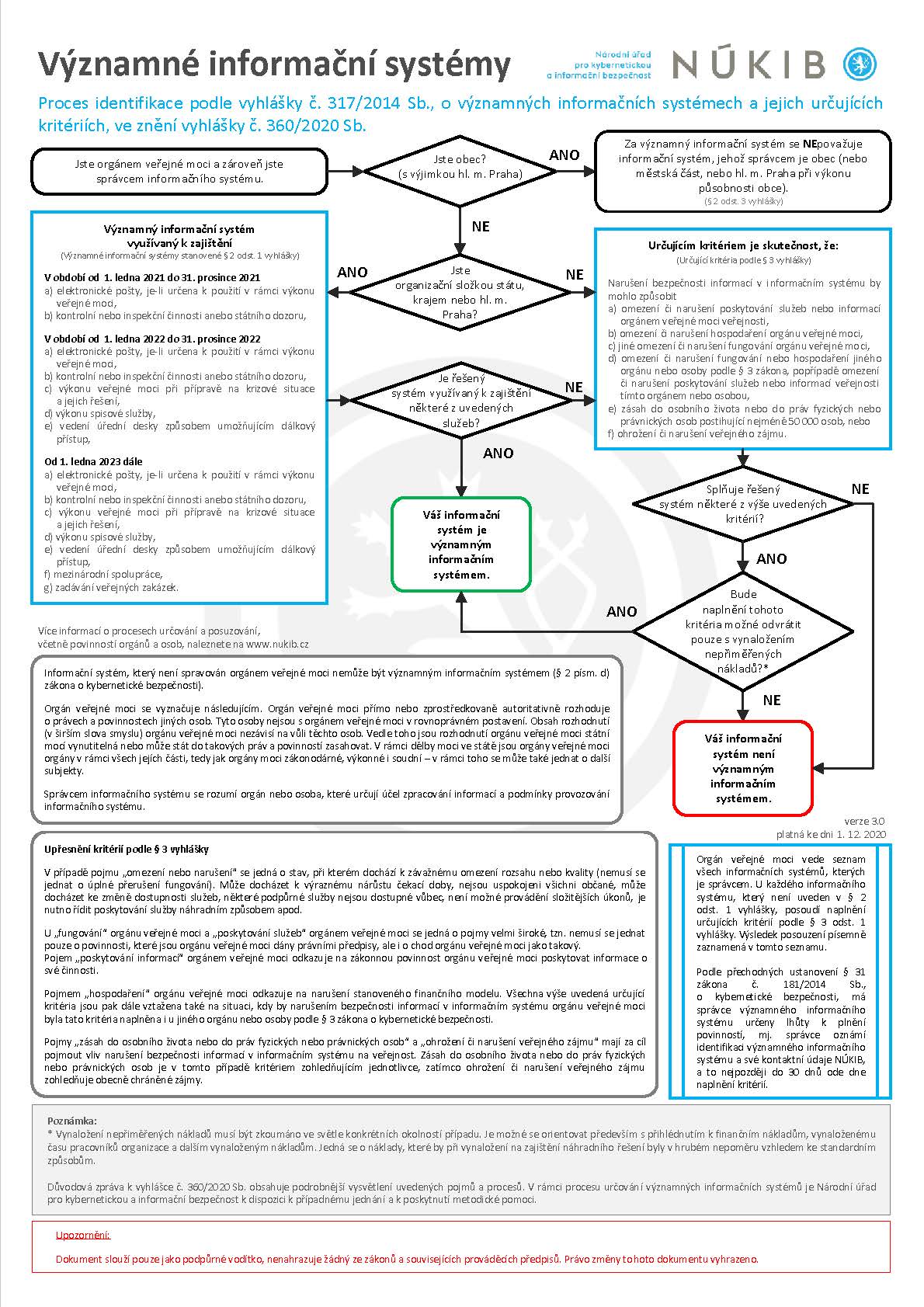 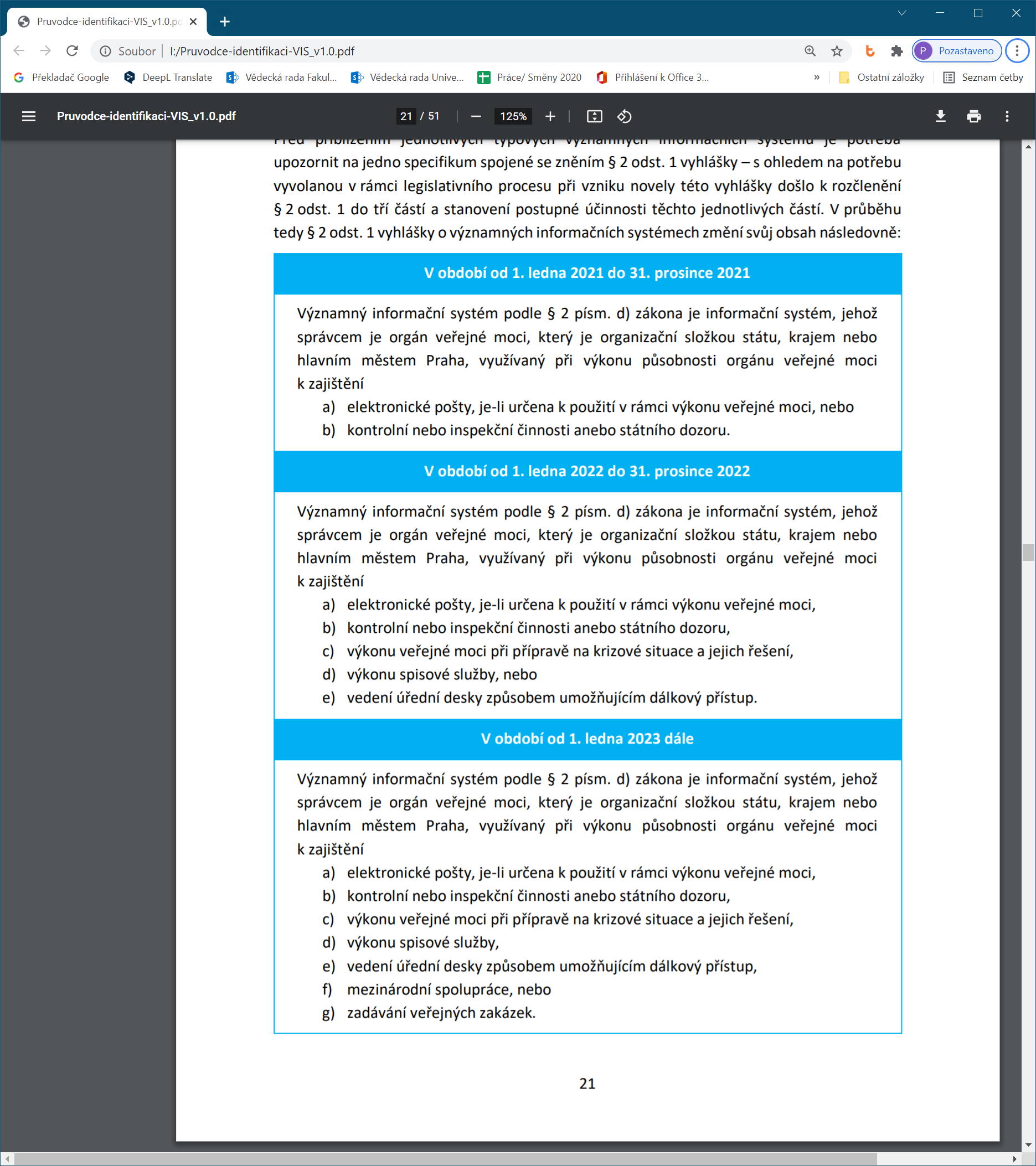 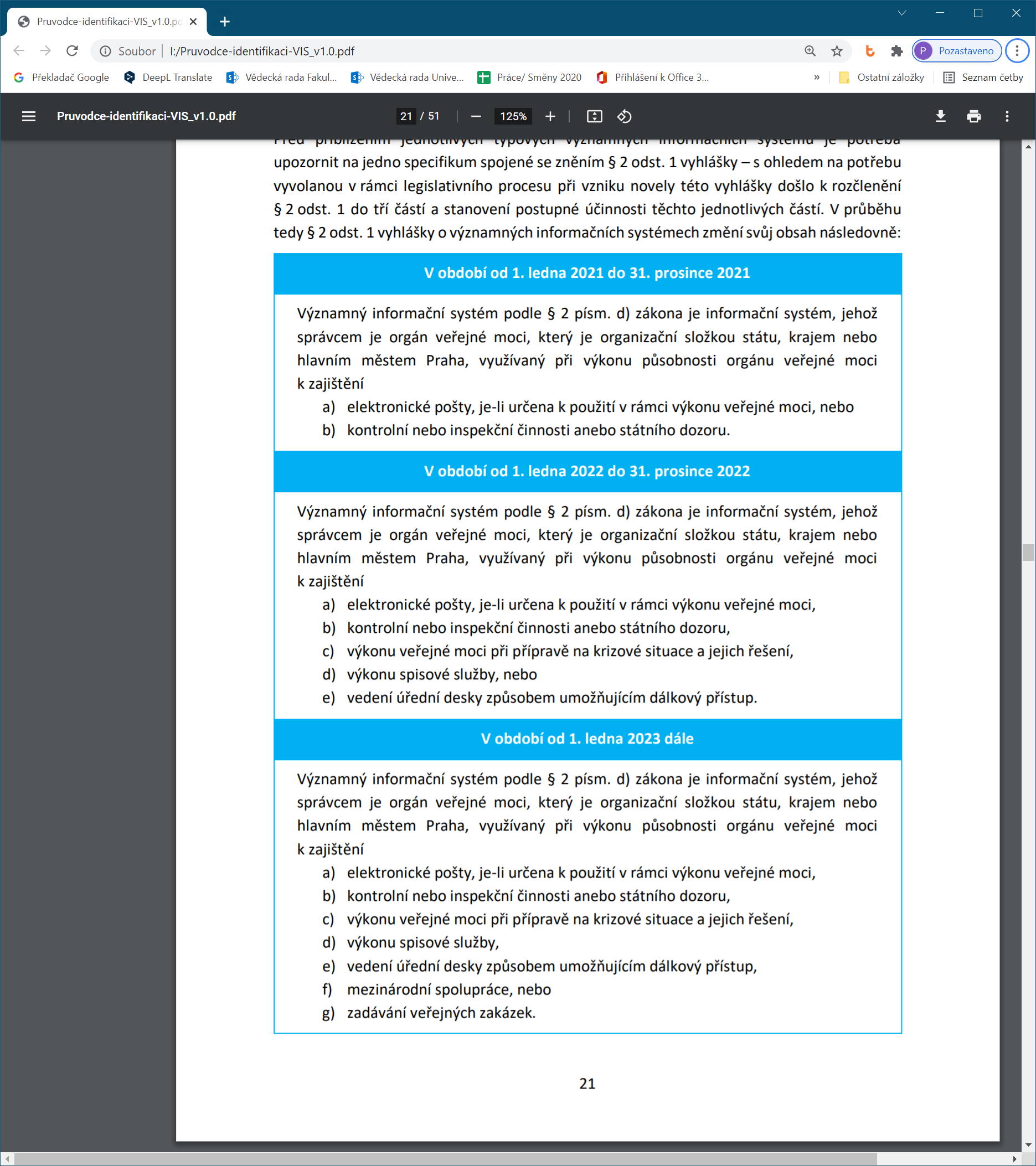 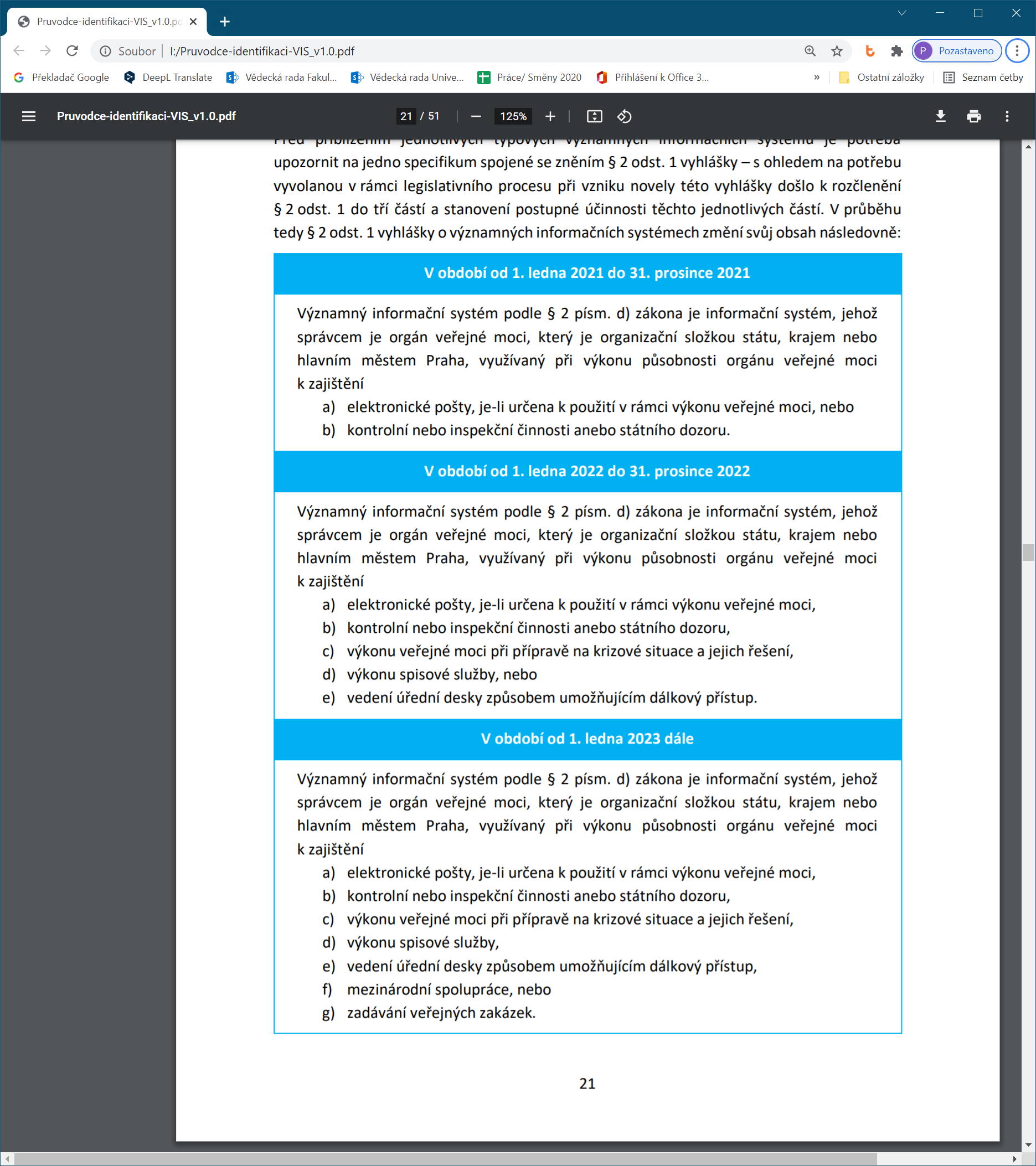 Příklady VIS (Příloha č. 1 k vyhlášce č. 317/2014 Sb.)
Závěr
Zabezpečení ochrany kritické infrastruktury, musí patřit k základním  úkolům státu. Stát musí zajistit, že za normálních, abnormálních i  kritických podmínek musí zůstat zachovány v provozu základní  prvky, vazby a toky systému státu. Tyto prvky jsou základem  schopnosti státu dosáhnout za každé situace stability a nastartovat  další rozvoj.

Problematika řešení kritické infrastruktury je natolik složitá a  vzájemně průřezově propojená napříč všemi odvětvími s velkým  počtem zúčastněných ekonomických subjektů ČR a orgánů veřejné  správy, že vyžaduje celou řadu technických, organizačních a dalších  podpůrných prvků s odpovídajícím časovým prostorem nutným k  jejich vyřešení. S obdobnými problémy se v této oblasti potýkají i  další členské státy EU.